Colombia Mi Pronóstico  Flood Application
Updating and improving the Mi Pronóstico Flood Web Application to Include an Assessment of Flood risk
Stephanie Rushley (North Carolina State University)
Matthew Carter (United States Air Force) 
Charles Chiou (Old Dominion University)
Kevin Haywood (United States Air Force)
Rick Farmer (Mathews High School)
Anthony Pototzky (Old Dominion University)
Adam White (Christopher Newport University)
 Daniel Winker (University of Virginia)
Community Concerns
Mountainous regions are highly vulnerable to flooding 
Flood warnings and weather predictions are sent to users through IDEAM’s Mi Pronóstico Web Application
Percentage of Reported People Affected
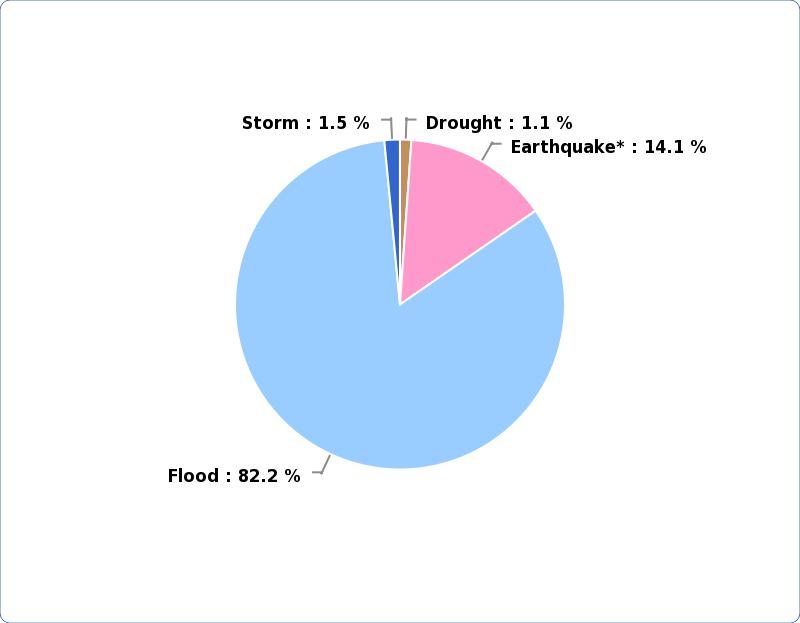 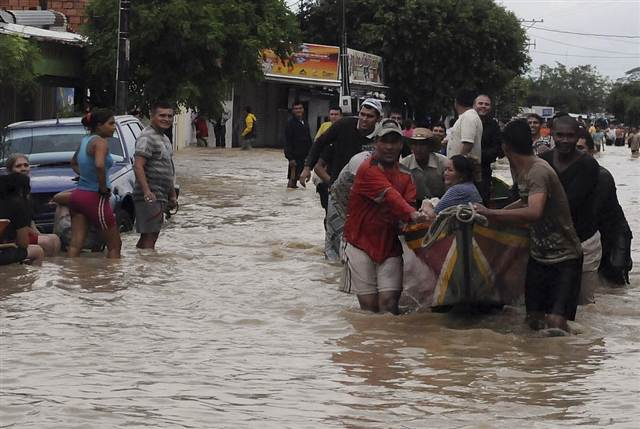 Prevention Web
NBC News
Project Partners
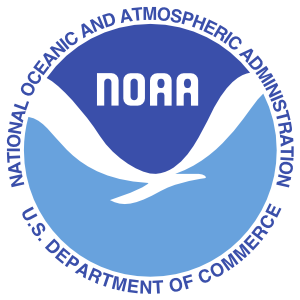 Dr. Angelica Gutierrez
IDEAM
Pilar Galindo
Ricardo Quiroga
Objective
Flood Risk Assessment
Update existing Mi Pronóstico web application to include flood risk analysis and flood warnings
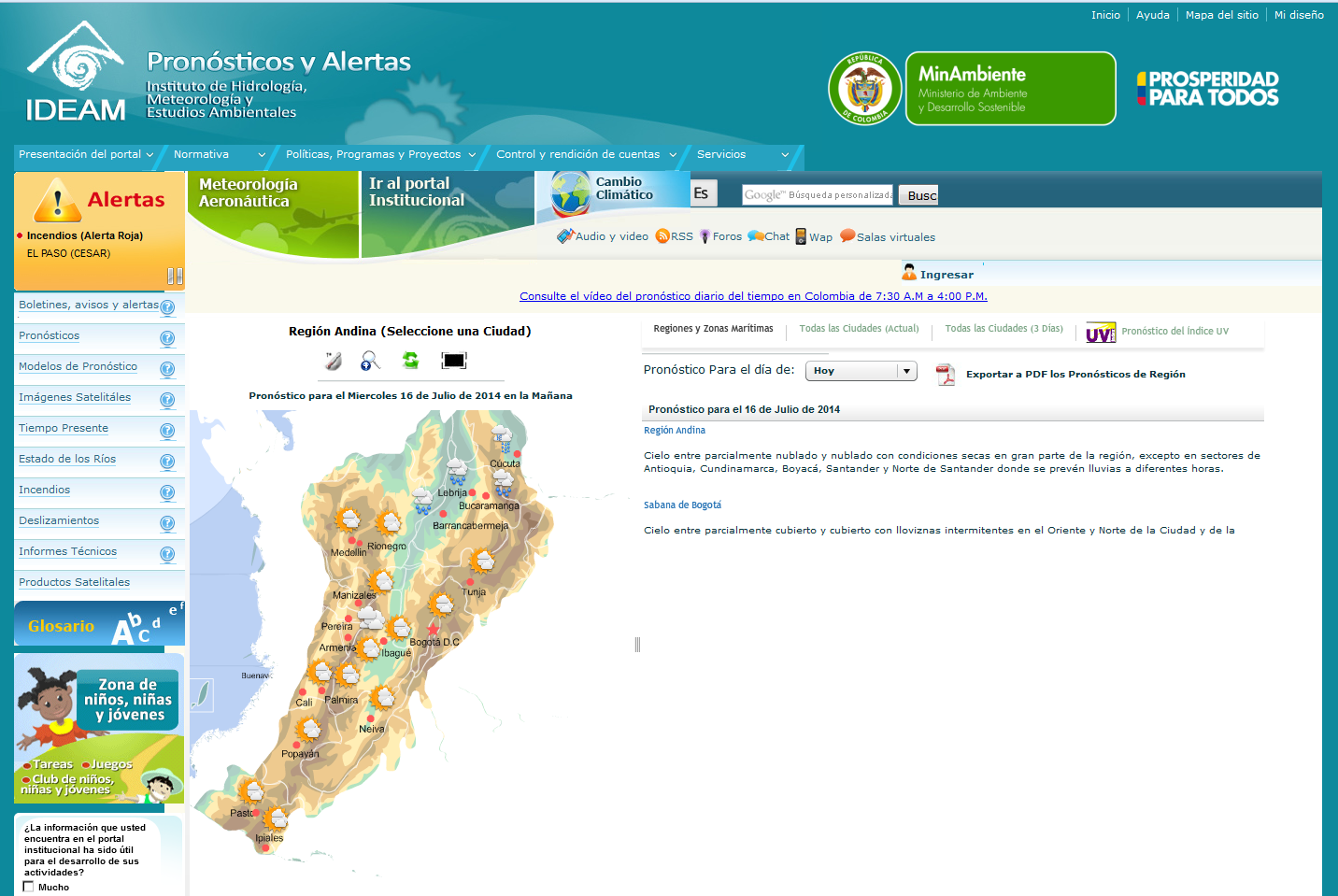 IDEAM
Study Area
La Mosca River Basin
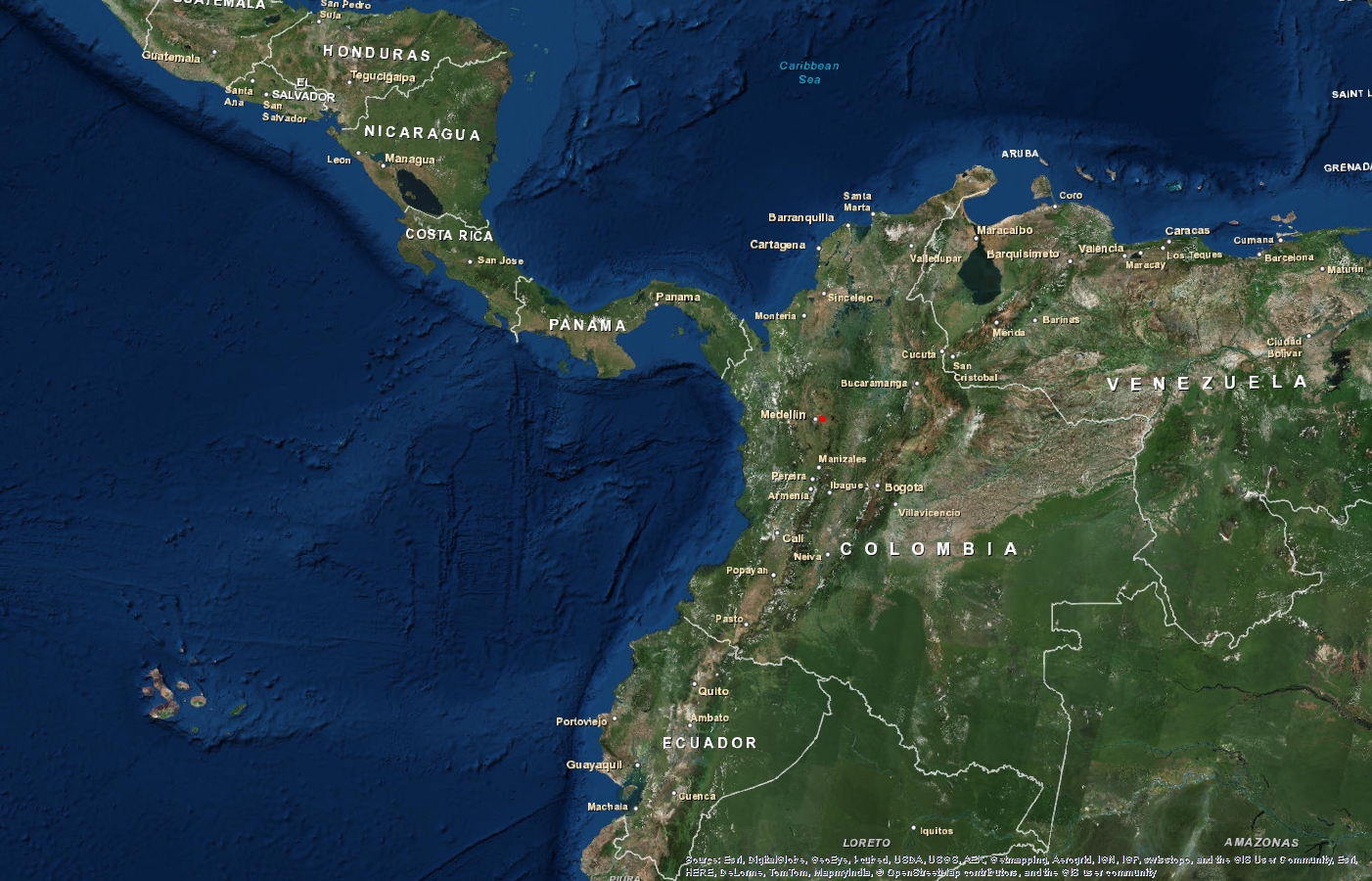 1
Study Area
2
4
3
La Mosca River Basin
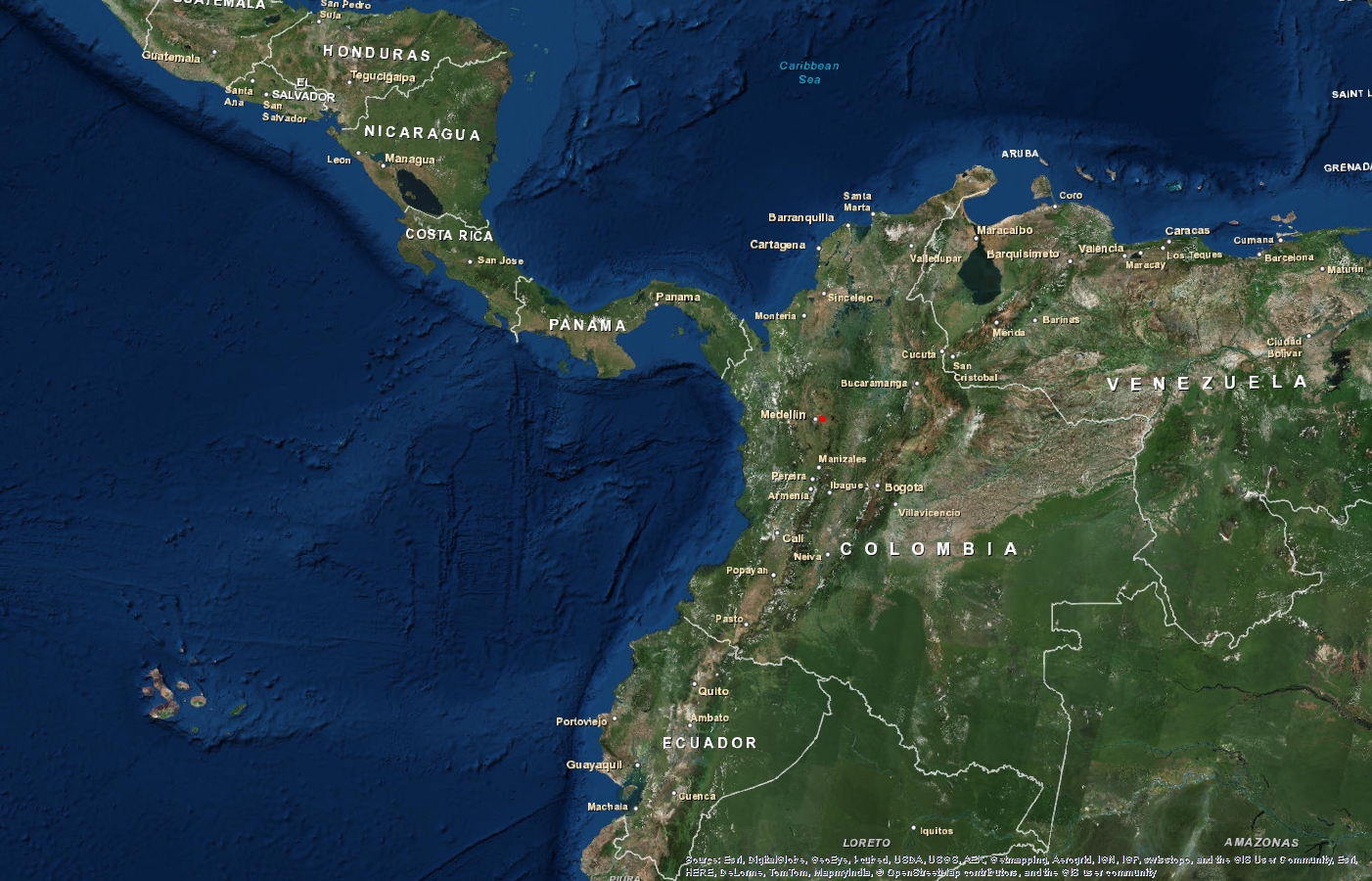 5
6
7
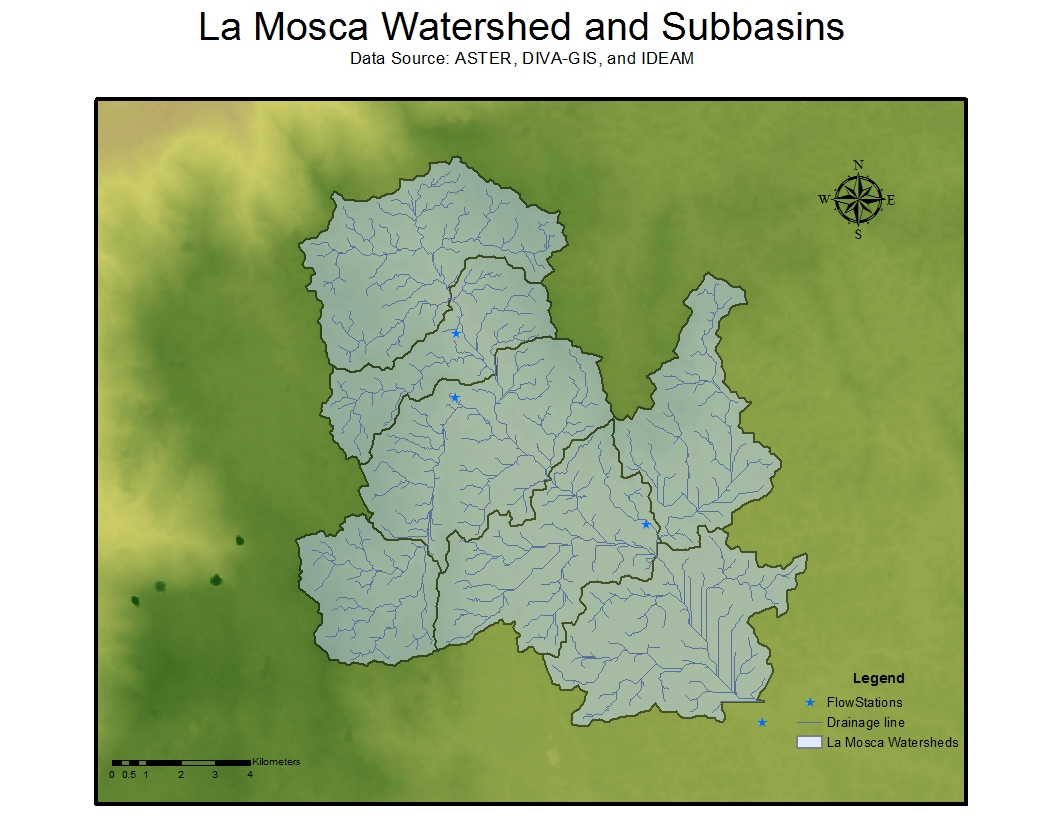 ASTER
Advanced Spaceborne Thermal Emission and Reflection Radiometer
Terra Satellite 
Infrared Cameras
30-m grid
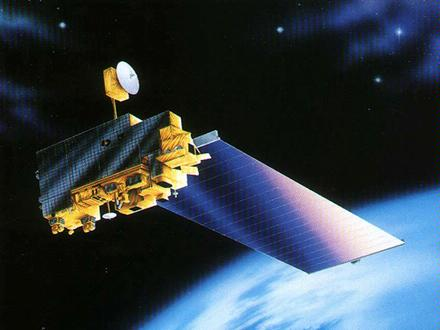 TRMM
Tropical Rainfall Measuring Mission
Near-real-time dataset 
Precipitation Radar
0.25° grid
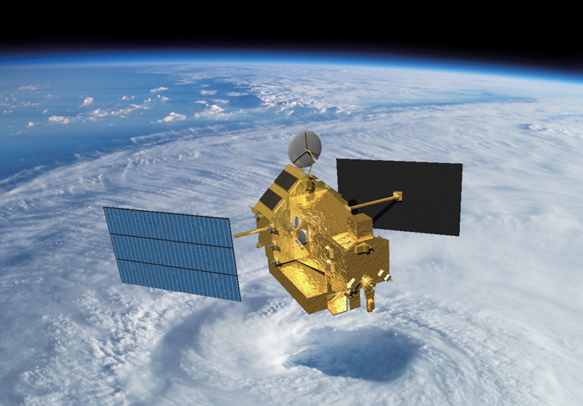 Other Data
Streamflow and precipitation (IDEAM)
Global Flood Monitoring System and DRIVE model (Dr. Huan Wu, University of Maryland)
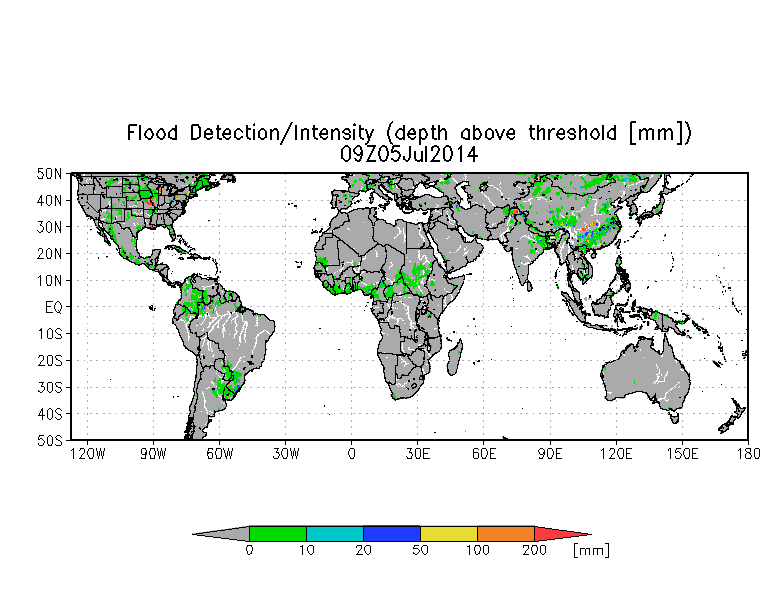 Methods
Flood Indices:Morphometric Classification Torrential Index
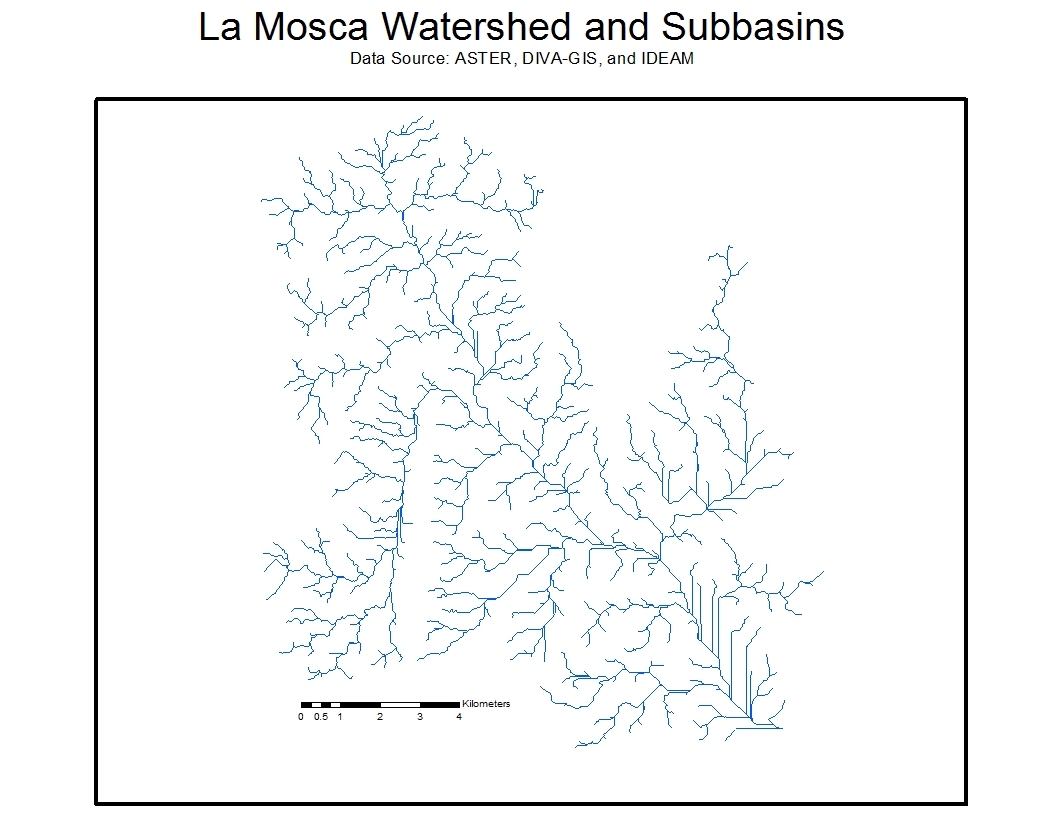 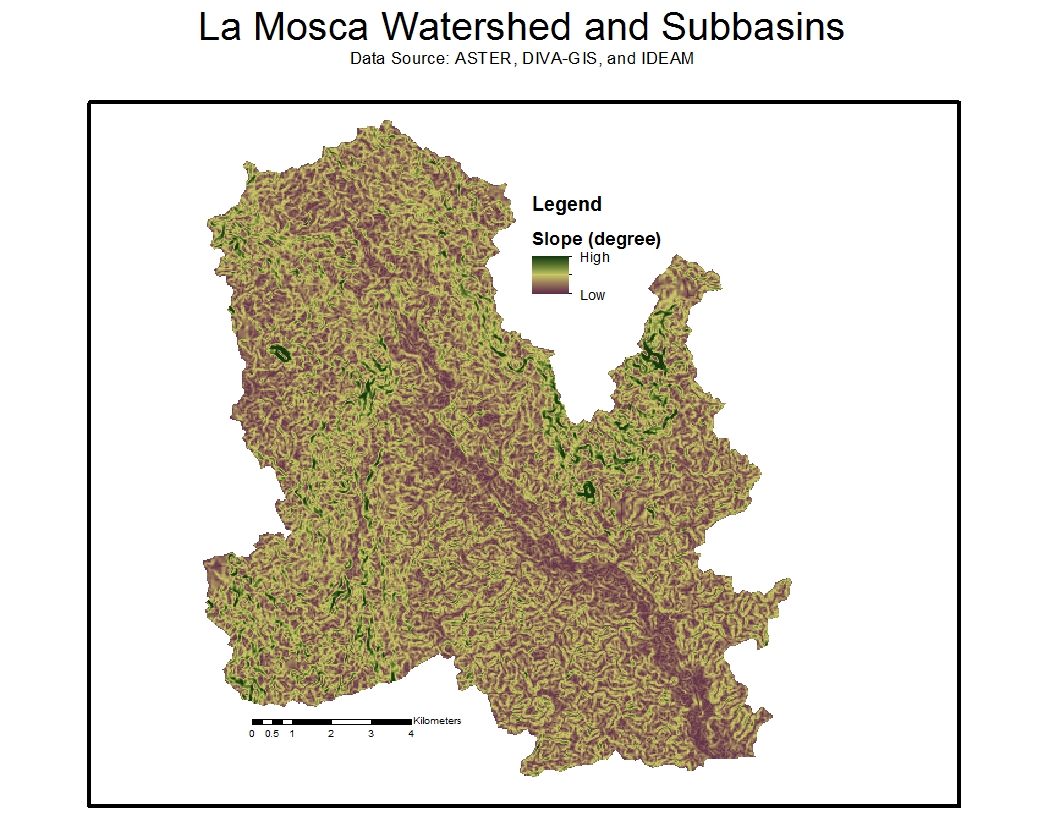 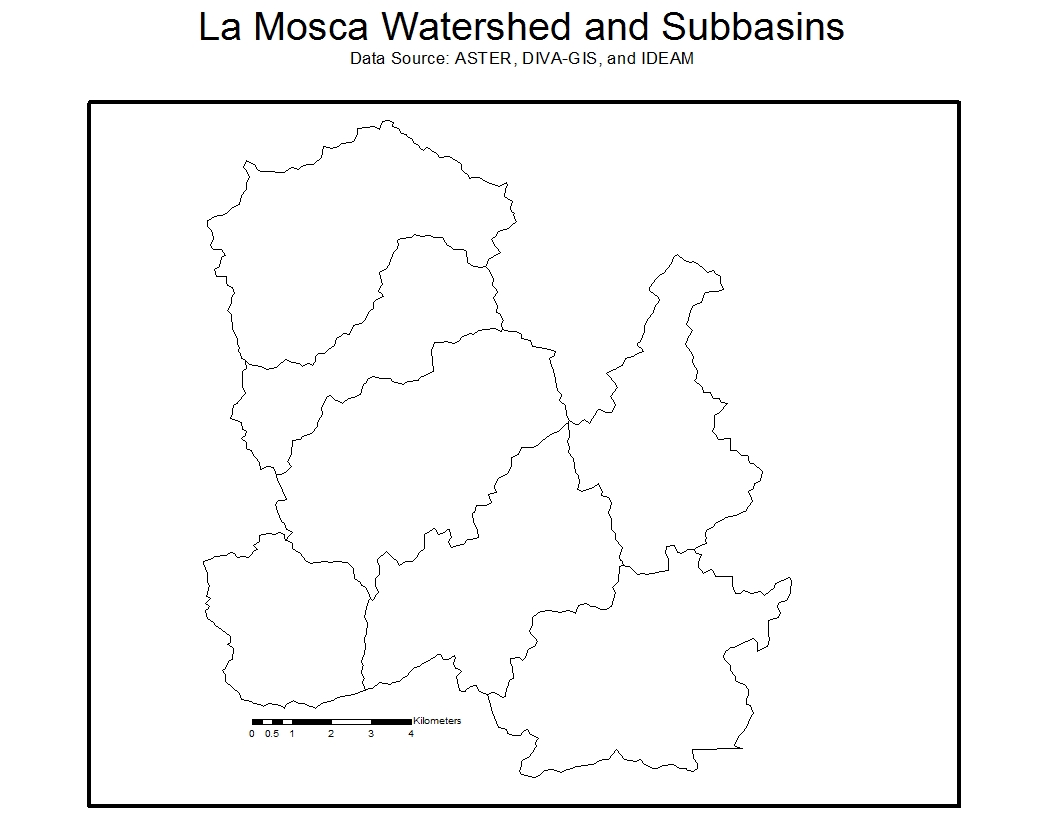 Morphometric Classification Torrential Index
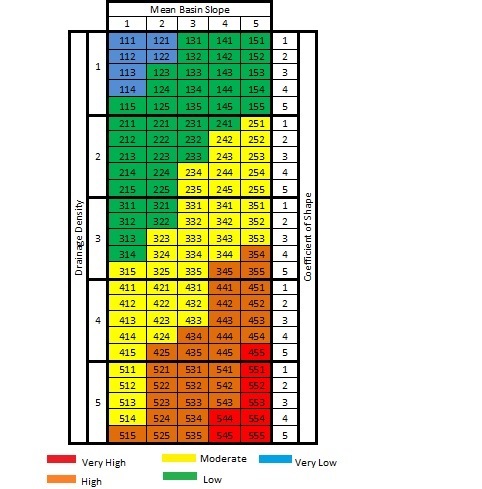 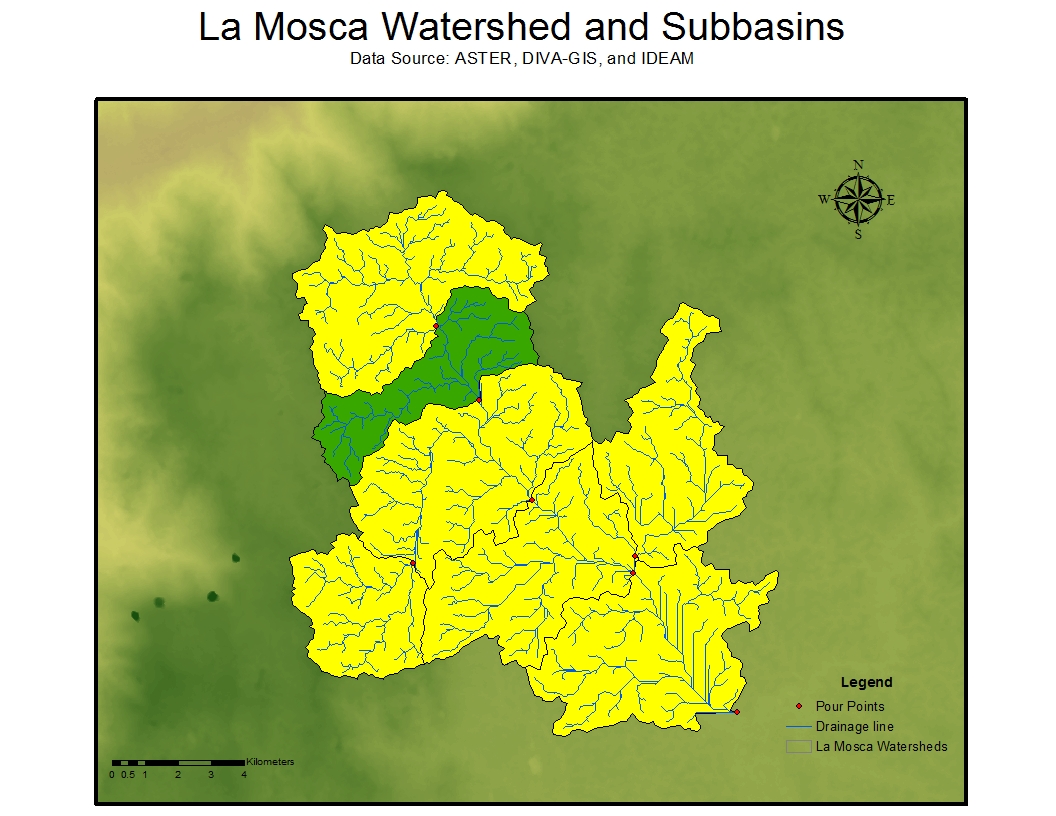 Index of Variability
Vulnerability Index for Torrential Events
Vulnerability Index of Torrential Events
TRMM and DRIVE
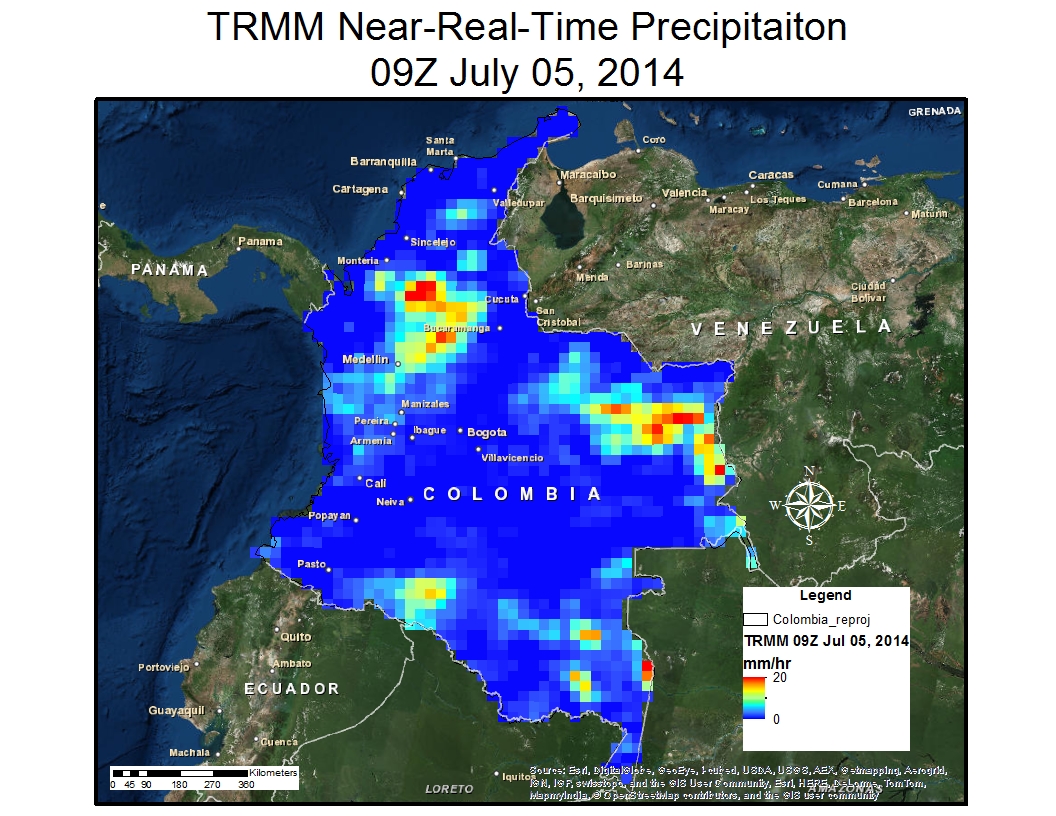 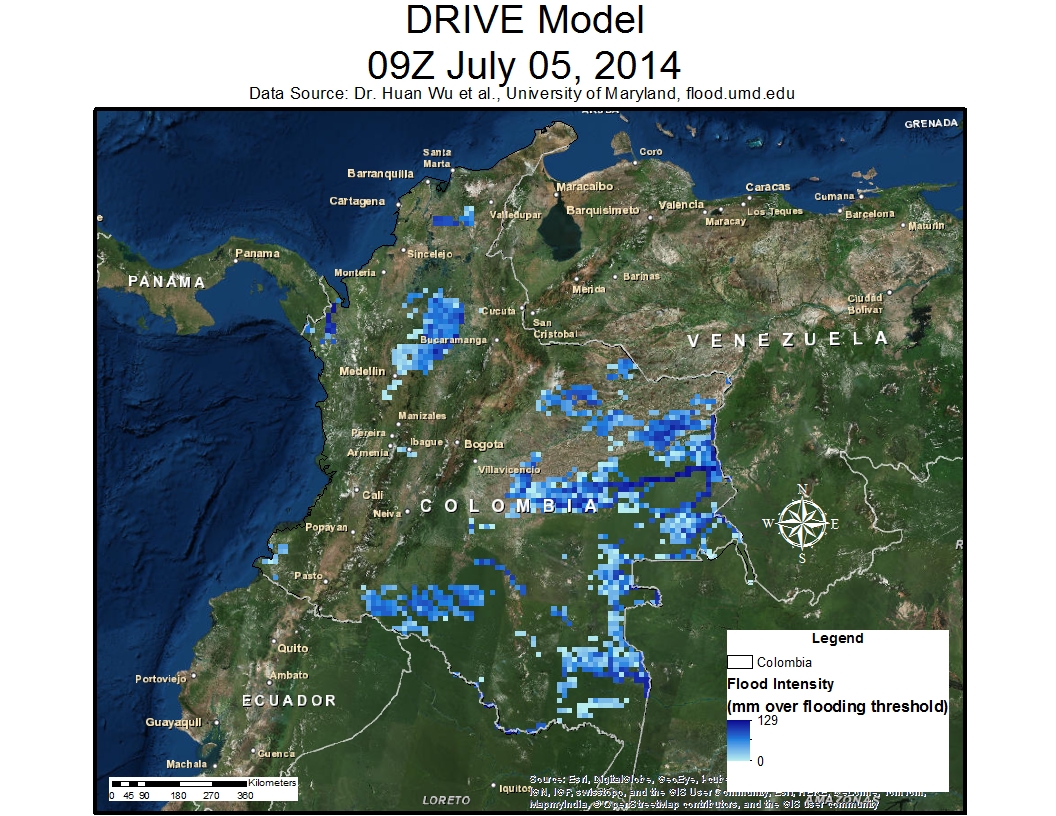 TRMM and DRIVE
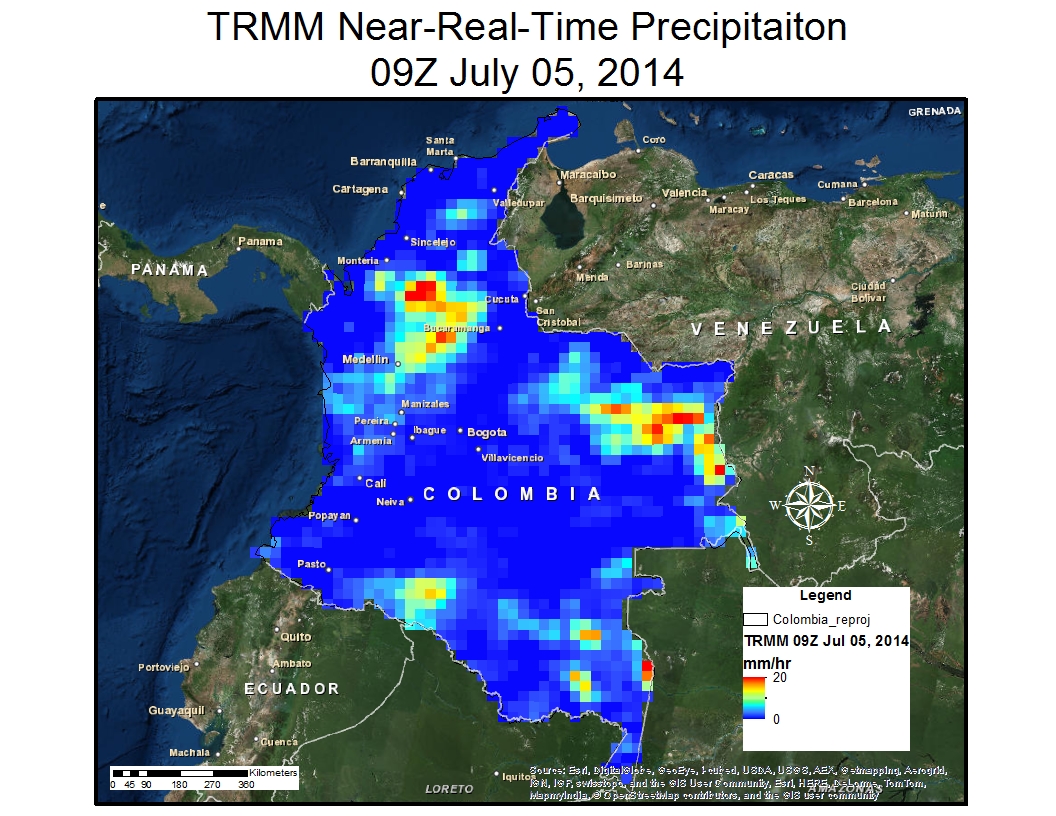 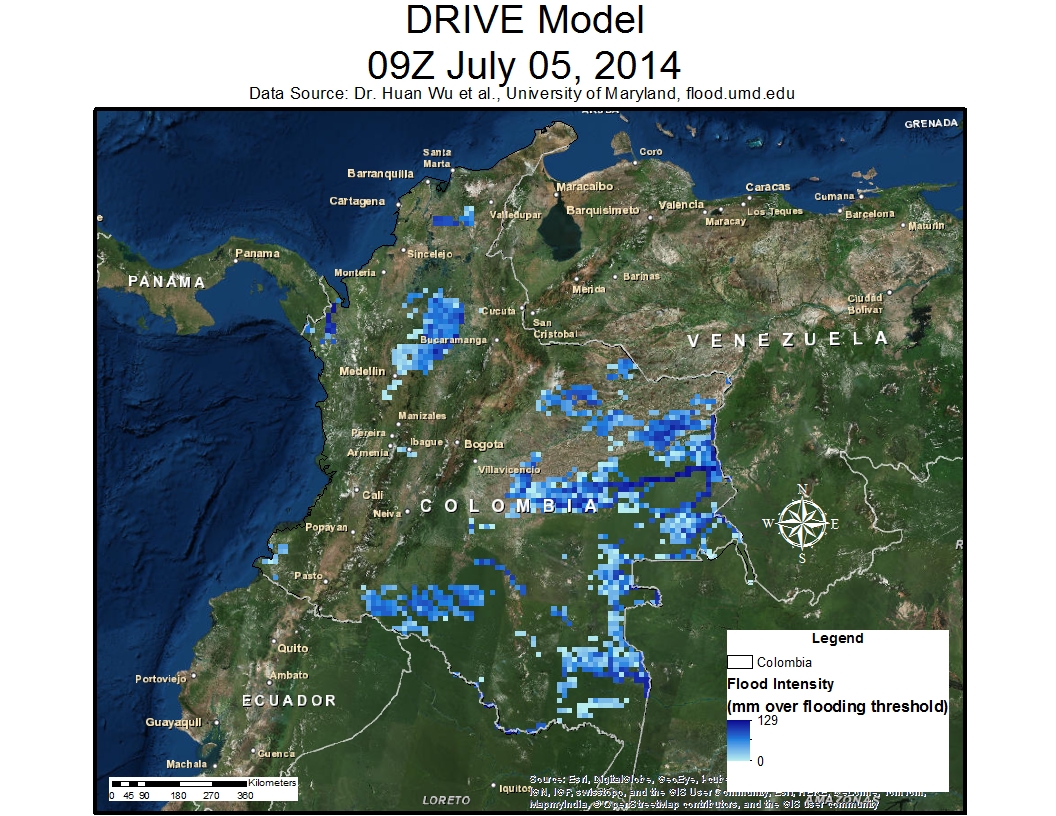 La Mosca Watershed
TRMM and DRIVE
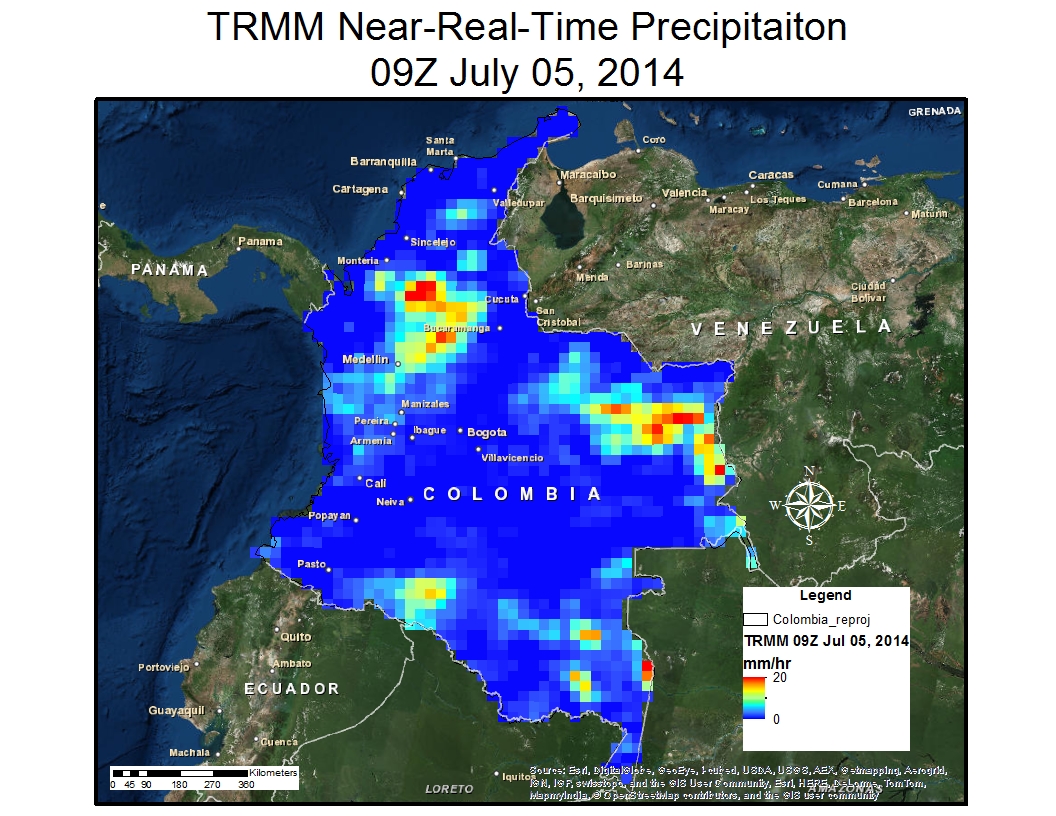 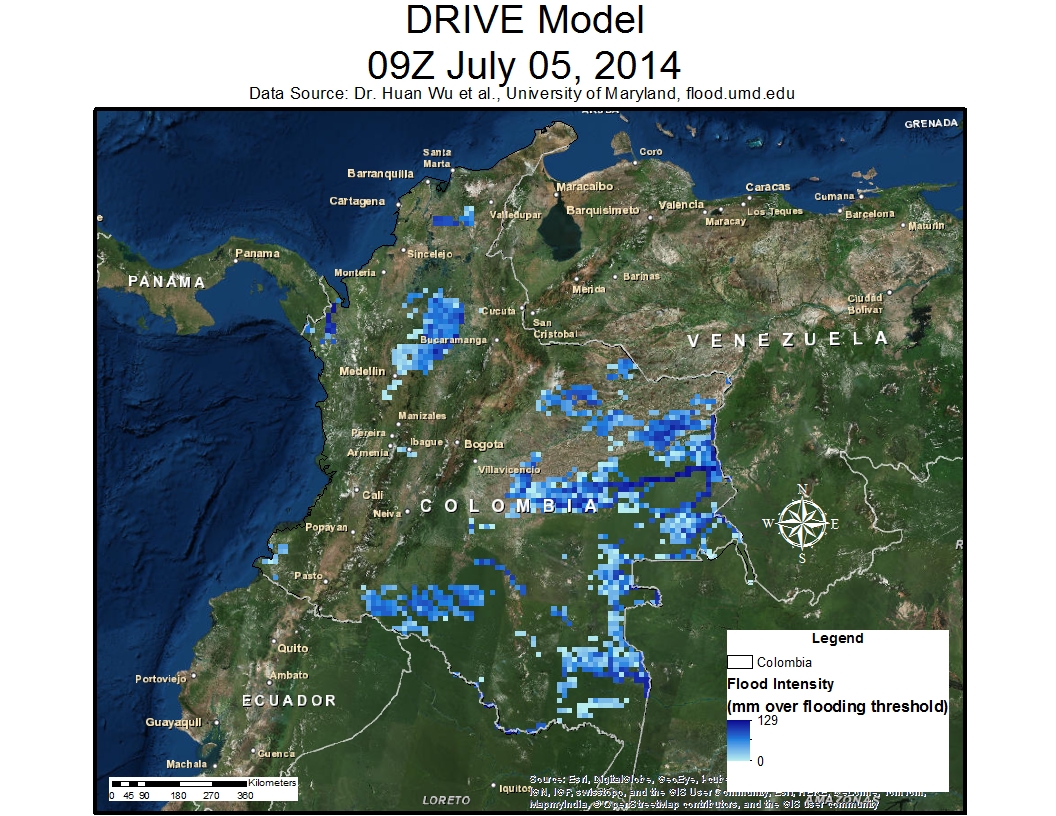 La Mosca Watershed
Future Work
Streamline use of DRIVE and TRMM in the application
Expand Pilot Study area to watersheds and sub basins across Colombia
Update the Mi Pronóstico Web and mobile Application
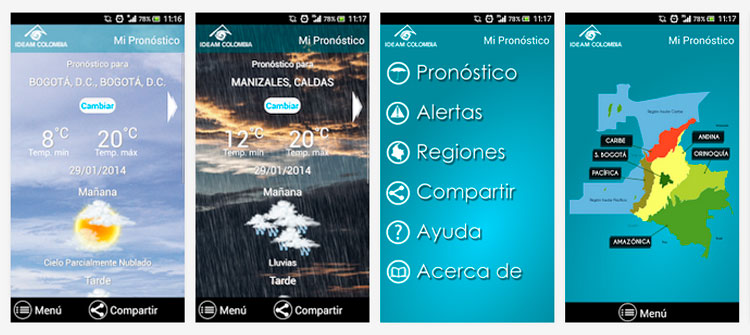 Acknowledgements
Dr. Kenton Ross
NASA DEVELOP National Science Advisor

Lauren Childs 
NASA DEVELOP Operations Lead